Химия
11-сынып
Альдегидтер мен кетондардың алынуы
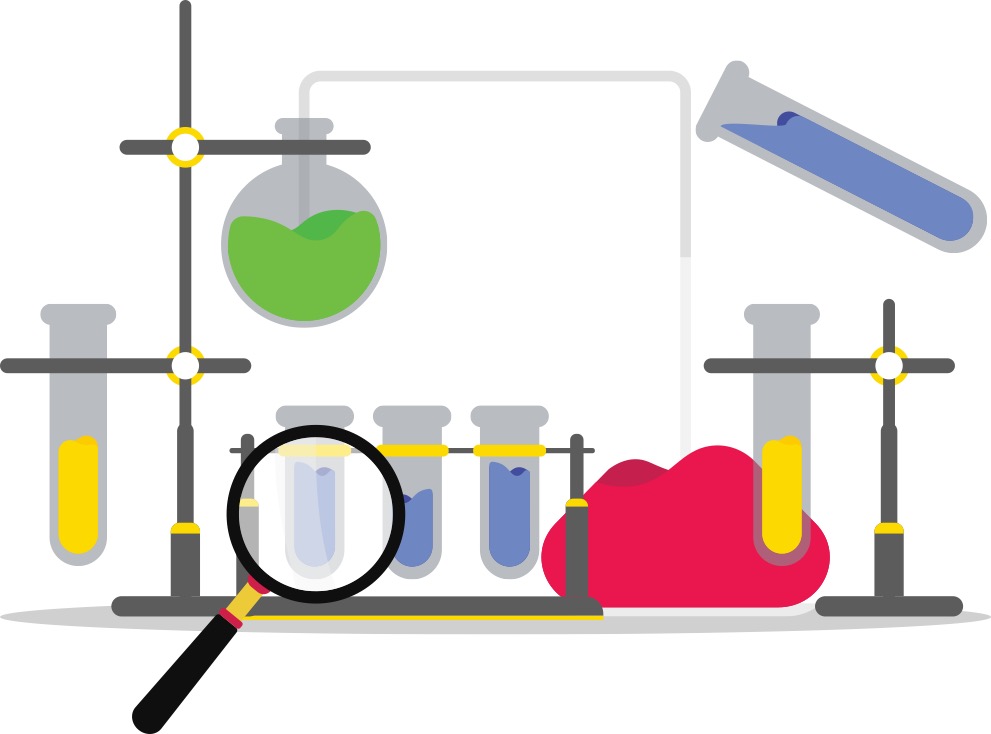 Мұғалім:
Әбеу Нұргелді
Сабақ мақсаттары:
Альдегидтер және кетондарды алудың түрлі әдістерін түсіндіру
Қаныққан альдегидтер мен кетондардың алынуы
1. Спирттерді тотықтыру (дегидрлеу). Біріншілік спирттер тотығып немесе катализатордың қатысында жоғары температурада сутексізденіп, альдегидтер түзіледі.
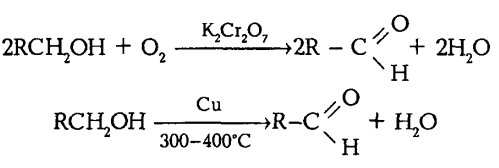 Екіншілік спирттер тотығып немесе сутексізденіп, кетондар түзіледі.
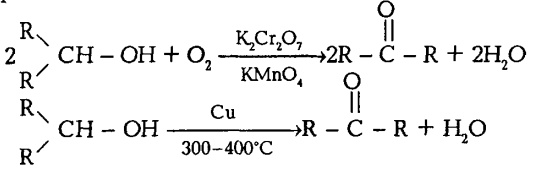 Қаныққан альдегидтер мен кетондардың алынуы
3. Өндірісте формальдегидтің негізгі бөлігін метаналдан алады. Оның буын мыстан немесе күмістен жасалған қыздырылған тор арқылы өткізеді.
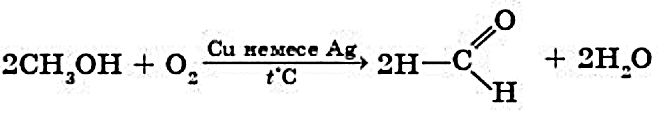 4. Этиленді мыс, темір және палладий өршіткілері қатысында оттекпен тотықтырып ацетальдегид алуға болады.
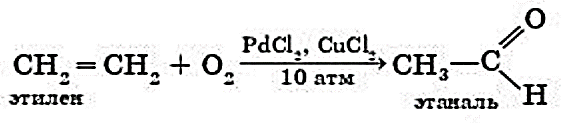 Қаныққан альдегидтер мен кетондардың алынуы
5. Қышқылдардың хлорангидридтерін тотықсыздандырып альдегидтер алуға болады.
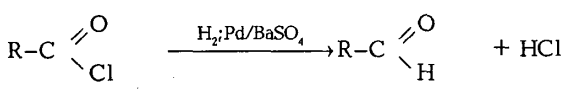 6. Карбон қышқылдарының кальций немесе барий тұздарын пиролиздеу арқылы кетондар алуға болады.
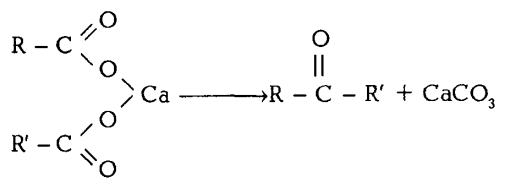 Қаныққан альдегидтер мен кетондардың алынуы
Егер алынған тұздардың біреуі құмырысқа қышқылдікі болса, альдегидтер алынады.
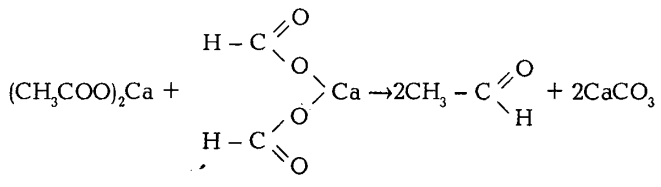 7. Ацетиленді және оның гомологтарын гидратациялау (М.Г.Кучеров реакциясы). Ацетиленді гидратациялағанда сірке альдегиді түзіледі.
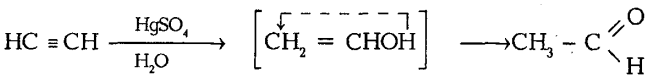 Қаныққан альдегидтер мен кетондардың алынуы
Ацетиленнің гомологтарын гидратациялағанда кетондар түзіледі.
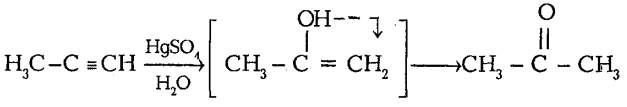 8. Дигалогенді туындылардың гидролизі. Екі галогенде шеткі көміртек атомында болса, ондай галоген туындыларының гидролиз өнімі альдегидтер болып табылады.
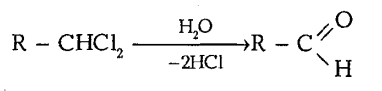 Қаныққан альдегидтер мен кетондардың алынуы
Егер екі галогенде ортадағы көміртек атомдарының бірінде болса, онда мұндай галоген туындыларының гидролизі кетондарды береді.
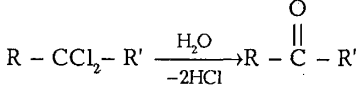 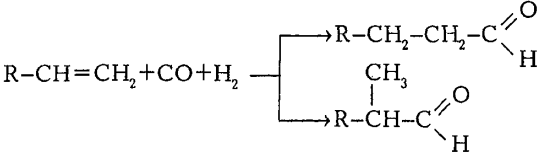 Қаныққан альдегидтер мен кетондардың алынуы
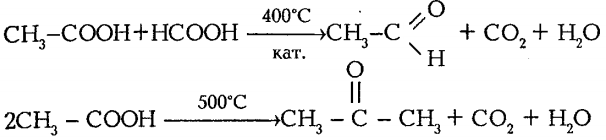 11. Ацетонды кумолдық әдіспен алу.
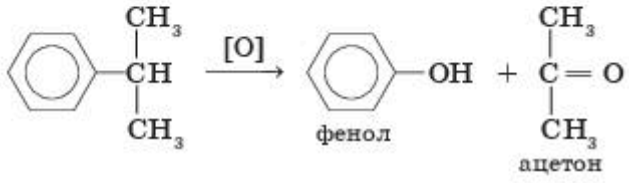 Ароматты альдегидтердің алынуы
1. Ароматты галогентуындыларын гидролиздеу арқылы.
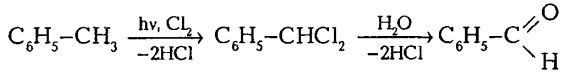 2. Ароматты спирттерді тотықтыру арқылы.
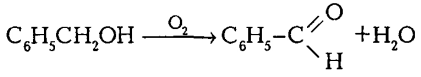 3. Ароматты көмірсутектерді тотықтыру арқылы.
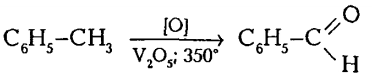 Ароматты альдегидтердің алынуы
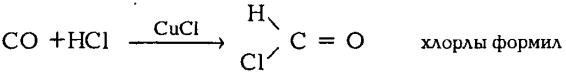 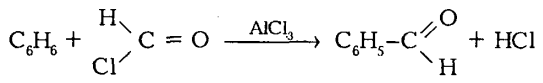 5. Альдегидтерді карбонқышқылдарының функциональды туындыларын тотықсыздандыру арқылы алуға болады.
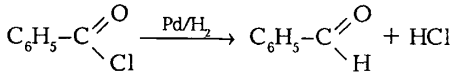 Ароматты кетондардың алынуы
1. Екіншілік ароматты спирттерді тотықтыру арқылы ароматты кетондарды алуға болады.
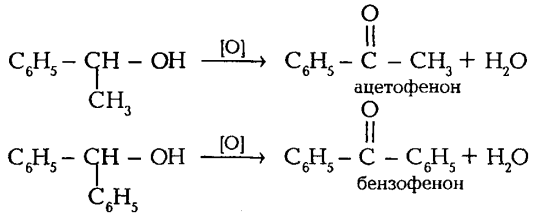 2. Фридель-Крафтс реакциясы кетондарды алудың негізгі әдісі ретінде қолданылады.
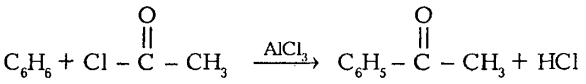 Ароматты кетондардың алынуы
3. Этилбензолды ауадағы оттекпен тотықтыру. Реакция нәтижесінде алдымен гидропероксидтер түзіледі, артынан оларды ыдыратып ароматты кетон алады.
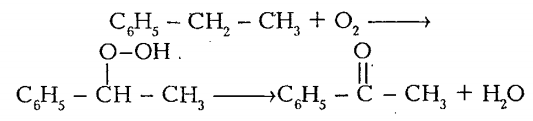 Сабақ аяқталды!
Келесі жүздескенше!
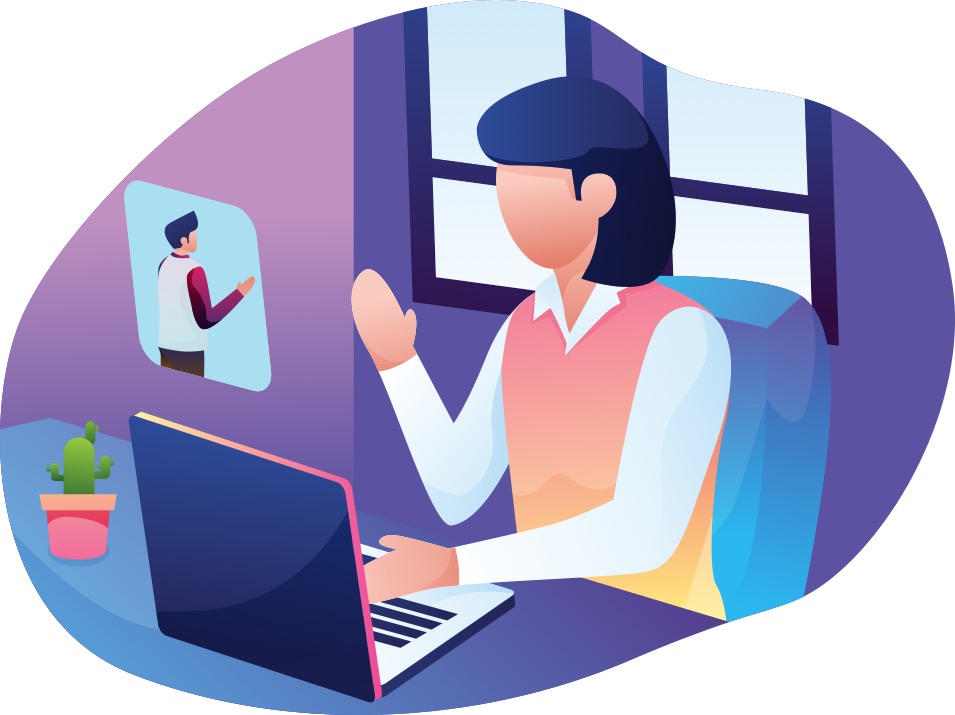